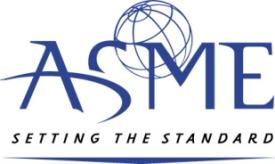 Standards and Certification Training
Module B – Process
B1.	ASME Organizational  Structure
UPDATES
06/22/17	Updated to reflect current ASME Organizational Structure.

09/20/12	Revised completely to reflect the updated ASME organizational structure and to remove items that are covered in other S&C Modules.

11/22/10	Changed “Codes and Standards Board of Directors” to “Council on Standards and Certification” throughout.
1
ASME S&C Training – Module B1. ASME Organizational  Structure
MODULE B COURSE OUTLINE
B1. 	ASME Organizational Structure
B2. 	Standards Development: Staff and Volunteer Roles and Responsibilities
B3.	Conformity Assessment: Staff and Volunteer Roles and Responsibilities
B4.	Initiating and Terminating Standards Projects
B5.	Consensus Process for Standards Development
B6.	The Basics of Parliamentary Procedure
B7.	The Appeals Process
B8.	International Standards Development
B9.	ASME Conformity Assessment Programs
B10.	Performance Based Standards
B11. Consensus Process for Standards Interpretation and Code Cases
2
ASME S&C Training – Module B1. ASME Organizational  Structure
[Speaker Notes: Module B contains eleven submodules. We will start with B1 – ASME Organizational Structure.]
LEARNING OBJECTIVES
At the end of this module you will be able to:
Describe the organizational structure of ASME and its  sectors
Describe the organization of the Standards and Certification (S&C) Sector
Identify the types of codes, standards or conformity assessment programs covered by each of the Supervisory Boards reporting to the S&C Council
Understand the Roles of ASME Learning and Development and ASME ST-LLC within the S&C Sector
3
ASME S&C Training – Module B1. ASME Organizational  Structure
[Speaker Notes: At the end of this module you will be able to:
Describe the organizational structure of ASME and its sectors.
Describe the organization of the Standards and Certification (S&C) Sector. 
Identify the types of codes, standards or conformity assessment programs covered by each of the Supervisory Boards reporting to the S&C Council.
Understand the Roles of ASME Learning and Development and ASME ST-LLC within the S&C Sector.]
ASME’s MISSION, VISION AND STRATEGIC PRIORITY
Mission statement
To serve our diverse global communities by advancing, disseminating, and applying engineering knowledge for improving the quality of life; and communicating the excitement of engineering
Vision
ASME aims to be the essential resource for mechanical engineers and other technical professionals throughout the world for solutions that benefit humankind
Five Core Technologies
Manufacturing
Pressure Technology
Robotics 
Clean Energy
Bioengineering
4
ASME S&C Training – Module B1. ASME Organizational  Structure
[Speaker Notes: The Society’s Mission Statement is “to serve our diverse global communities by advancing, disseminating, and applying engineering knowledge for improving the quality of life; and communicating the excitement of engineering.” ASME aims to be the essential resource for mechanical engineers and other technical professionals throughout the world for solutions that benefit humankind.

In order to achieve this mission, five core technologies have been identified in which ASME will deliver locally relevant engineering to advance:  
Manufacturing – Both traditional industrial production and emerging areas including Additive/3D and Digital Manufacturing. 
Pressure Technology – Technologies involved in the design, analysis, materials, fabrication, construction, inspection, operation, nondestructive evaluation, and failure prevention of pressure vessels, piping, pipelines, power and heating boilers, heat exchangers, reactor vessels, pumps, valves, and other pressure and temperature-bearing components.
Robotics – Traditional industrial machine systems that typically have three degrees or more of articulation as well as emerging areas such as drones and autonomous vehicles. 
Clean Energy – Technologies to support the generation of electric power while minimizing environmental impact. 
Bioengineering- The applications of engineering skills and analysis to the development of pharmaceuticals, biological devices, food supplements, and other products.]
ASME ORGANIZATIONAL STRUCTURE
Board of Governors
Technical 
Events and 
Content Sector
Public Affairs
and 
Outreach Sector
Student and 
Early Career 
Development
Sector
Standards
and Certification
Sector
5
ASME S&C Training – Module B1. ASME Organizational  Structure
[Speaker Notes: At the top of ASME’s organizational structure is the Board of Governors.

Reporting to the Board of Governors are four groups called “Sectors.” These are:
Standards and Certification,
Technical Events and Content, 
Public Affairs and Outreach and 
Student and Early Career Development.
 
Each of these Sectors has responsibility for a specific area and carries out activities designed to further the objectives of the society.

Let us briefly take a look at the responsibilities of the Board and each of the Sectors, starting with the Board of Governors.]
BOARD OF GOVERNORS
Develops overall policy for the Society
Delegates responsibility to subsidiary bodies to ensure fulfillment of ASME’s mission
Members
President
President-elect
Immediate past President
Nine governors (staggered three-year terms)
Executive Director (non-voting)
6
ASME S&C Training – Module B1. ASME Organizational  Structure
[Speaker Notes: The Board of Governors is responsible for developing the overall policy for the Society and delegating responsibility to subsidiary bodies including Subordinate Committees and Sectors to ensure fulfillment of ASME’s Mission and Vision.

The Board of Governors is made up of twelve voting members and the Executive Director of the Society, who is a non-voting member.]
ASME SECTORS
Public Affairs and Outreach (PAO)
Coordinates outreach to industry, government, education, and the public as well as initiatives that address diversity and humanitarian programs
Boards and Committees:
Industry Advisory Board
Committee on Government Relations
Engineering for Global Development Committee
Committee on Engineering Education
Pre-College Education Committee
Diversity & Industry Strategy Committee
7
ASME S&C Training – Module B1. ASME Organizational  Structure
[Speaker Notes: The Public Affairs and Outreach Sector is responsible for the coordinated outreach to industry, government, education, and the public as well as initiatives that address diversity and humanitarian programs. 

The Public Affairs and Outreach Sector is led by a council which currently has the following Board and Committees reporting to it:
Industry Advisory Board
Committee on Government Relations
Engineering for Global Development Committee
Committee on Engineering Education
Pre-College Education Committee
Diversity & Industry Strategy Committee]
ASME SECTORS
Technical Events & Content (TEC)
Provides a focused arena for business activities relevant to identified technical, educational or technological endeavors
Five Segments
Design, Materials, and Manufacturing Segment (DMM)
Energy Sources and Processing Segment (ESP)
Energy Conversion and Storage Segment (ECS)
Gas Turbine Segment (GTS)
Engineering Sciences Segment (ESS)
8
ASME S&C Training – Module B1. ASME Organizational  Structure
[Speaker Notes: The underlying purpose of ASME’s Technical Events and Content Sector is to provide a focused arena for business activities relevant to identified technical, educational or technological endeavors.
The Technical Events and Content Sector currently has five segments:  
Design, Materials, and Manufacturing Segment (DMM)
Energy Sources and Processing Segment (ESP)
Energy Conversion and Storage Segment (ECS)
Gas Turbine Segment (GTS)
Engineering Sciences Segment (ESS)]
ASME SECTORS
Student & Early Career Development (SECD)
Provide advocacy leadership for students and early career engineers
Create opportunities for students and early career engineers to influence the “path forward” for ASME
Committees:
Early Career Engineer Programming Committee
Student Programming Committee
9
ASME S&C Training – Module B1. ASME Organizational  Structure
[Speaker Notes: The Student & Early Career Development Sector’s mission is to provide a voice for students and early career engineers. This Sector will provide advocacy leadership and create opportunities for students and early career engineers to influence the “path forward” for ASME.

The Student and Early Career Development Sector is led by a council which currently has the following Committees reporting to it:
Early Career Engineer Programming Committee
Student Programming Committee]
STANDARDS AND CERTIFICATION SECTOR
S&C Vision
Develop the best, most applicable codes, standards, and conformity assessment programs in the world for the benefit of humanity

S&C Mission
Involve the best and the brightest people from all around the world to develop, maintain, and promote the use of these ASME products and services world about
10
ASME S&C Training – Module B1. ASME Organizational  Structure
[Speaker Notes: The issue of standards was discussed at the very first ASME meeting in 1880 with the topic being standardized sizes for screw threads. For over 125 years, ASME Standards and Certification has continually strived to develop the best, most applicable codes, standards, and conformity assessment programs in the world for the benefit of humanity. 

The S&C Mission is to involve the best and the brightest people from all around the world to develop, maintain, and promote the use of these ASME products and services.]
STANDARDS AND CERTIFICATION SECTOR
Worldwide Scope
Over 500 codes and standards
5,500 active individuals
Over 1,100 technical experts from outside U.S.
Used in over 100 countries
ASME-certified manufacturers in approximately 75 countries
11
ASME S&C Training – Module B1. ASME Organizational  Structure
[Speaker Notes: To date, ASME currently has over 500 codes and standards in print. Standards and Certification committee activities involve about 5,500 individuals, mostly volunteers, of which over 1,100 of these individuals reside outside the U.S. Not all active individuals are ASME members, though membership in ASME is encouraged.

ASME standards are used in over 100 countries around the world.
Finally, ASME has certified manufacturers of products related to ASME codes and standards in approximately 75 countries.]
Council on Standards and Certification
Board on
Standardization
and Testing
Board on
Pressure Technology
Codes and Standards
Board on Safety
Codes and Standards
Board on Nuclear
Codes and Standards
Board on
Conformity Assessment
Board on Hearings
and Appeals
Board on Codes 
and Standards
Operations
Energy and 
Environmental
Standards Advisory 
Board
Board on Strategic 
Initiatives
12
ASME S&C Training – Module B1. ASME Organizational  Structure
[Speaker Notes: There are nine Boards that report to the Council on Standards and Certification. Five Supervisory Boards and the four advisory Boards shown in grey.
The membership on the Council and the responsibilities of these Boards will be discussed briefly in the next several slides.]
S&C COUNCIL MEMBERSHIP
Chair and two Vice Chairs are appointed by the Board 
of Governors
Chair, Senior Vice President of S&C
Vice Chair of Operations
Serves as the Chair of the Board on Codes and Standards Operations (BCO)
Vice Chair of Strategic Initiatives
Serves as the Chair of the Board on Strategic Initiatives
13
ASME S&C Training – Module B1. ASME Organizational  Structure
[Speaker Notes: The Chair and two Vice Chairs of the Standard & Certification Council are appointed by the Board of Governors. 
The Chair of the Council is also known as the Senior Vice President, Standards and Certification 
The Vice Chair of Operations who will also serve as the Chair of the Board on Codes and Standards Operations (BCO)
The Vice Chair of Strategic Initiatives who will also serve as the Chair of the Board on Strategic Initiatives]
S&C COUNCIL MEMBERSHIP
Council Membership:
Chairs of all Supervisory Boards 
Chair of the Board on Hearings and Appeals
Chair of the Energy and Environmental Standards Advisory Board (EESAB)
Twelve members-at-large
Associate Executive Director, S&C (non-voting)
Managing Directors, S&C (non-voting)
14
ASME S&C Training – Module B1. ASME Organizational  Structure
[Speaker Notes: Council Membership Includes:
The Chairs of all Supervisory Boards 
The Chair of the Board on Hearings and Appeals
The Chair of the Energy and Environmental Standards Advisory Board (EESAB)
Twelve members-at-large
Associate Executive Director, Standards and Certification (non-voting)
Managing Directors, S&C (non-voting)]
S&C ADVISORY GROUPS
Board on Codes and Standards Operations
Deals with honors, informational services, legal considerations, procedures and planning, considers action on items delegated by Council on Standards and Certification (e.g., standards committee charters, procedures, and personnel)
Board on Hearings & Appeals
Provides a forum for appeals resulting from procedural due process issues in codes, standards and related conformity assessment programs
Energy and Environmental Standards Advisory Board
Coordinates initiation of programs, products, and services addressing global energy and environmental needs
Board on Strategic Initiatives
Advise the Council on Standards and Certification on trends, implications, strategic issues and planning
15
ASME S&C Training – Module B1. ASME Organizational  Structure
[Speaker Notes: The Advisory Groups are primarily forums for discussion of issues associated with standards development. They are tasked with making recommendations for Council on Standards and Certification action in their respective areas and taking action on items delegated by the Council on Standards and Certification.

The Board on Codes and Standards Operations deals with honors, informational services, legal considerations, procedures and planning; considers action on items delegated by Council on Standards and Certification (e.g., standards committee charters, procedures, personnel).

The Board on Hearings and Appeals provides a forum for appeals resulting from alleged grievances related to procedural due process in codes, standards and related conformity assessment programs. The Board will first evaluate the validity of the alleged grievance to determine whether a hearing should be scheduled.

The Energy and Environmental Standards Advisory Board coordinates initiation of new standards development, workforce development, certification programs and related products and services addressing global energy and environmental needs.

The Board on Strategic Initiatives advises the Council on Standards and Certification on trends, implications, strategic issues and planning.]
S&C SUPERVISORY BOARDS
Responsible for:
Assessing the need for S&C activity
Structuring the necessary committees
Ensuring procedures for due process
Approving & discharging committee personnel
Approving codes & standards for ASME
Hearing appeals
Recommending disbanding of committees
16
ASME S&C Training – Module B1. ASME Organizational  Structure
[Speaker Notes: The Supervisory Boards are responsible for creating and supervising the committees that develop new and revised standards. Each Board is specifically responsible for:
Assessing the need for S&C activity
Structuring the necessary committees
Ensuring procedures for due process
Approving and discharging committee personnel
Approving codes and standards for ASME 
Hearing appeals
Recommending the disbanding of a committee

Each Supervisory Board presides over Standards and Certification activities which focus on a particular area of interest. The areas covered by each of the five supervisory Boards will be described in the following slides.]
BOARD ON STANDARDIZATION AND TESTING (BST)
Dimensional, design, application, drafting and other standards
Determination of performance of mechanical equipment designed to meet specified criteria of performance and operability
Examples of Documents
A112.19.7M, Whirlpool Bathtub Appliances
B18.1.1, Small Solid Rivets
EA-2, Energy Assessment for Pumping Systems 
PTC 19.1, Test Uncertainty, PTC 46, Overall Plant Performance
V&V 20, Verification and Validation in Computational Fluid Dynamics and Heat Transfer
Y14.5M, Dimensioning and Tolerancing
17
ASME S&C Training – Module B1. ASME Organizational  Structure
[Speaker Notes: The areas of responsibility for the Board on Standardization and Testing includes management and supervision of the dimensional, design, application, drafting and other standards, as well the determination of performance of mechanical equipment designed to meet specified criteria of performance and operability (also known as performance test codes). 

Examples of some of the standards developed under this Board are: 
A112.19.7M, Whirlpool Bathtub Appliances
B18.1.1, Small Solid Rivets 
EA-2, Energy Assessment for Pumping Systems
PTC 19.1, Test Uncertainty, PTC 46, Overall Plant Performance
V&V 20, Verification and Validation in Computational Fluid Dynamics and Heat Transfer
Y14.5M, Dimensioning and Tolerancing]
BOARD ON SAFETY CODES AND STANDARDS (BSCS)
Standards addressing the safety of employees and the public in the construction, installation, operation, inspection and maintenance of cranes, elevators, escalators and similar equipment
Examples of Documents
A17.1, Safety Code for Elevators and Escalators
B30.5, Safety Standard for Mobile and Locomotive Cranes
CSD-1, Safety Standard for Controls and Safety Devices for Automatically Fired Boilers
RT-2, Safety Standard for Structural Requirements for Heavy Rail Transit Vehicles
18
ASME S&C Training – Module B1. ASME Organizational  Structure
[Speaker Notes: Safety Codes and Standards address the safety of employees and the public in the construction, installation, operation, inspection and maintenance of cranes, elevators, escalators and similar equipment. 

Examples of some of the standards developed under this Board are:
A17.1, Safety Code for Elevators and Escalators
B30.5, Safety Standard for Mobile and Locomotive Cranes
CSD-1, Safety Standard for Controls and Safety Devices for Automatically Fired Boilers
RT-2, Safety Standard for Structural Requirements for Heavy Rail Transit Vehicles]
BOARD ON PRESSURE TECHNOLOGY CODES AND STANDARDS (BPTCS)
Rules governing the design, fabrication and inspection of non-nuclear pressure-containing equipment 
Examples of Documents
B16.5, Pipe Flanges and Flanged Fittings 
B31.1, Power Piping
BPE, Bioprocessing Equipment 
BPVC Section I, Rules for Construction of Power Boilers  
BPVC Section VIII, Rules for Construction of Pressure Vessels (Div. 1, 2 and 3)
RTP-1, Reinforced Thermoset Plastic Corrosion-Resistant Equipment
19
ASME S&C Training – Module B1. ASME Organizational  Structure
[Speaker Notes: Pressure Technology covers rules governing the design, fabrication and inspection of non-nuclear pressure-containing equipment. 

Examples of some of the standards developed under this Board are:
B16.5, Pipe Flanges and Flanged Fittings  
B31.1, Power Piping
BPE, Bioprocessing Equipment  
BPVC Section I, Rules for Construction of Power Boilers  
BPVC Section VIII, Rules for Construction of Pressure Vessels (Div. 1, 2 and 3)
RTP-1, Reinforced Thermoset Plastic Corrosion-Resistant Equipment]
BOARD ON NUCLEAR CODES AND STANDARDS (BNCS)
ASME standards for nuclear facilities & technology
Examples of Documents
BPVC Section III, Rules for Construction of Nuclear Facility Components
BPVC- XI, Rules for Inspection of Nuclear Power Plant Components
NQA-1, Quality Assurance Requirements for Nuclear Facility Applications
OM, Code for the Operation and Maintenance of Nuclear Power Plants
20
ASME S&C Training – Module B1. ASME Organizational  Structure
[Speaker Notes: Nuclear Codes & Standards covers standards for nuclear facilities and technology. 

Examples of some of the standards developed under this Board are:
BPVC Section III, Rules for Construction of Nuclear Facility Components
BPVC- XI, Rules for Inspection of Nuclear Power Plant Components
NQA-1, Quality Assurance Requirements for Nuclear Facility Applications
OM, Code for the Operation and Maintenance of Nuclear Power Plants]
BOARD ON CONFORMITY ASSESSMENT (BCA)
Operation of accreditation, product certification, personnel certification, and management system certification programs
Examples of Programs: 
Authorized Inspection Agencies 
Boilers and Pressure Vessels – BPVC Sections I, IV,VIII, X and XII 
Nuclear Components – BPVC Section III, Div. 1, 2 & 3
Geometric Dimensioning and Tolerancing Professionals 
Bioprocessing Equipment
21
ASME S&C Training – Module B1. ASME Organizational  Structure
[Speaker Notes: The main role of the Board on Conformity Assessment is to oversee the operation of accreditation, product certification, personnel certification, and management system certification programs established by standards committees under the jurisdiction of other Supervisory Boards.

Examples of these programs include, but are not limited to: 
The accreditation of Authorized Inspection Agencies,
Product certification for Boilers and Pressure Vessel components and Nuclear Components, 
Personnel certification for Geometric Dimensioning and Tolerancing Professionals, and 
Management system certification for Bioprocessing Equipment.]
BOARD ON CONFORMITY ASSESSMENT (BCA)
Examples of Documents
CA-1, Conformity Assessment Requirements 
QAI-1, Qualifications for Authorized Inspection
QRO-1, Standard for the Qualification and Certification of Resource Recovery Facility Operators
22
ASME S&C Training – Module B1. ASME Organizational  Structure
[Speaker Notes: Examples of some of the standards developed under this Board are:
CA-1, Conformity Assessment Requirements 
QAI-1, Qualifications for Authorized Inspection
QRO-1, Standard for the Qualification and Certification of Resource Recovery Facility Operators]
STANDARDS COMMITTEES
Where the relevant technical expertise resides
Responsible for developing consensus on proposed standards actions 
May delegate certain standards development activities  to one or more Subordinate Groups
23
ASME S&C Training – Module B1. ASME Organizational  Structure
[Speaker Notes: Each Supervisory Board has numerous of standards committees that reports directly to them. The Standards committee is a group of technically qualified experts that are responsible for developing consensus on proposed standards actions. However, in many cases, the standard development activities is delegated to one or more Subordinate Groups.]
SUBORDINATE GROUPS
Develop specific proposals for the committee’s formal consensus consideration
May draw on the expertise of individuals outside of the standards committee 
Include Project Teams, Subcommittees, Task Groups, Working Groups and Ad-hoc Groups
24
ASME S&C Training – Module B1. ASME Organizational  Structure
[Speaker Notes: Each Standards Committee may have a number of subordinate groups that reports to them. These groups:
Develop specific proposals for the committee’s formal consensus consideration.
May draw on the expertise of individuals who may not be members of the Standards committee. This enables the Standards committee to access expertise unencumbered by requirements of formal membership which may not be possible for all interested individuals.
Subordinate group names vary by Committee and can include Project Teams, Subcommittees, Task Groups, Working Groups and Ad-hoc Groups.]
S&C COMMITTEE STANDARDS ACTION PROCESS
Supervisory Board
(Certifies adherence to procedures)
Standards Committee
(Consensus vote)
Subordinate Group(s)
(Proposal Development)
25
ASME S&C Training – Module B1. ASME Organizational  Structure
[Speaker Notes: The S&C Committee standards action development process typically proceeds in a tiered fashion: 
The Subordinate Group develops a formal proposal.
Technical discussion may occur in related Standards committees, subordinate groups, or with others with necessary expertise.
Once the proposal is approved by the Subordinate Group(s), it proceeds to the Standards Committee, who then votes on the proposal to achieve consensus. 
Once consensus has been achieved by the Standards Committee, the appropriate Supervisory Board certifies that the procedures have been followed throughout the proposal development and voting process and that the procedural requirements have been met.

Further details into the consensus process for S&C activities are discussed in Modules B5, Consensus Process for Standards Development and/or B9, ASME Conformity Assessment Programs.]
LEARNING AND DEVELOPMENT
ASME Learning and Development provides training for engineers and technical professionals including companion courses for codes and standards and a wide variety of engineering and management courses
Course Formats include: 
Online ASME Assessment Based Courses 
In-Company Training
On-line instructor –supported courses
Instructor-led courses on various topics world-wide
ASME Learning and Development Catalog:
http://www.asme.org/kb/courses
26
ASME S&C Training – Module B1. ASME Organizational  Structure
[Speaker Notes: ASME Learning and Development maintains close relationship with ASME S&C to provide companion courses for codes and standards where there is a need.
Course Formats include: 
Online ASME Assessment Based Courses 
In-Company Training
On-line instructor – supported courses
Instructor-led courses on various topics world-wide

ASME Learning and Development Catalog can be found at this web-site address.]
ASME STANDARDS TECHNOLOGY, LLC (ST-LLC)
Not-for-profit Limited Liability Committee with ASME as the sole member of LLC
Advances application of emerging and newly commercialized technology
ASME ST-LLC maintains close relationship with ASME S&C Sector
Provides research and technology development for technical relevance of codes and standards
ASME Standards Technology LLC Web Site:
http://asmestllc.org/
27
ASME S&C Training – Module B1. ASME Organizational  Structure
[Speaker Notes: The ASME Standards Technology, LLC (ST-LLC) is a not-for-profit Limited Liability Company, with ASME as its sole member.
The ambition of the ASME ST-LLC is to meet the needs of industry and government by providing new standards-related products and services, which advance the application of emerging and newly commercialized science and technology.

ASME ST-LLC maintains a close relationship with ASME especially the Standards and Certification organization.  ASME ST-LLC provides research and technology development needed to establish and maintain the technical relevance of codes and standards.
ASME ST-LLC products and services include government contracting, collaborative research projects, pre-standards offerings, industry/consortia standards and technical services for standards implementation.

All S&C committee web pages contain more information about ASME ST-LLC.]
MODULE SUMMARY
ASME is governed by the Board of Governors who are tasked with fulfilling ASME’s Mission.
 Four Sectors report to the Board of Governors. The Standards and Certification Sector is responsible for all ASME Standards and Certification activities. 
Four Advisory Boards and Five Supervisory Boards report to the Council on Standards and Certification. 
The five S&C supervisory boards include Standardization and Testing (BST), Safety Codes & Standards (BSCS), Pressure Technology Codes & Standards (BPTCS), Nuclear Codes & Standards(BNCS), and Conformity Assessment (BCA). Multiple standards committee report to each Supervisory Board.
Learning and Development and ASME ST-LLC maintain close relationships with ASME S&C committees to provide research and training products related to codes and standards.
28
ASME S&C Training – Module B1. ASME Organizational  Structure
[Speaker Notes: In  summary:
ASME is governed by the Board of Governors who are tasked with fulfilling ASME’s Mission.
Four Sectors report to the Board of Governors. The Standards and Certification Sector is responsible for all ASME Standards and Certification activities. 
Four Advisory Boards and Five Supervisory Boards report to the Council on Standards and Certification. 
The five S&C supervisory boards include Standardization and Testing (BST), Safety Codes & Standards (BSCS), Pressure Technology Codes & Standards (BPTCS), Nuclear Codes & Standards (BNCS), and Conformity Assessment (BCA). Multiple standards committee report to each Supervisory Board.
Learning and Development and ASME ST-LLC maintain close relationships with ASME S&C committees to provide research and training products related to codes and standards.]
REFERENCES
Standards and Certification Sector Operations Guide
	https://cstools.asme.org/csconnect/FileUpload.cfm?View=yes&ID=23216
Standards and Certification Policies, Procedures and Guidelines
http://cstools.asme.org/csconnect/CommitteePages.cfm?Committee=A01000000&Action=7609 
Standards and Certification Committee Central
http://cstools.asme.org/csconnect/CommitteePages.cfm 
Standards and Certification Sector Web Site
http://www.asme.org/kb/standards/standards
29
ASME S&C Training – Module B1. ASME Organizational  Structure
[Speaker Notes: ASME Online References]
REFERENCES
ASME Constitution and By-Laws
http://www.asme.org/about-asme/governance/asme-constitution-and-by-laws 
Public Affairs and Outreach Sector Web Site
http://www.asme.org/groups/centers-committees/public-affairs-and-outreach
Technical Events and Content Sector Website
https://community.asme.org/technical_events_and_content_sector/b/weblog/default.aspx?_ga=1.94047071.372782303.1479479419
Student & Early Career Development Sector Web Site
https://community.asme.org/student_early_career_development/w/wiki/6955.about-us.aspx?_ga=1.139748849.372782303.1479479419
30
ASME S&C Training – Module B1. ASME Organizational  Structure
[Speaker Notes: ASME Online References]